Supply Chain and Trade War13/12/2019Prof. Terence ChongThe Chinese University of Hong Kong
1
US Exports
2
US Imports
3
US Balance of Trade
4
United States Car Production (Million)
5
China Exports
6
China Imports
7
China Balance of Trade
8
9
10
11
12
13
Vietnam Exports
14
Malaysia Exports
15
South Korea Exports
16
17
18
Vietnam GDP Annual Growth Rate
19
Vietnam Unemployment Rate
20
Vietnam Imports
21
22
23
24
Thank You!
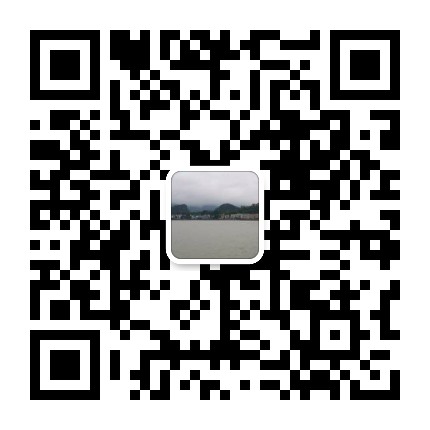 25